Les profils des résidents O et A* en maison de repos pour personnes âgées (MRPA) en Région de Bruxelles-Capitale.Parcours, logiques d’orientation, d’accueil et alternatives* Echelle de Katz
Sylvie Carbonnelle 
Socio-anthropologue
scarbonn@ulb.ac.be
Centre de Diffusion de la Culture  Sanitaire asbl et ULB
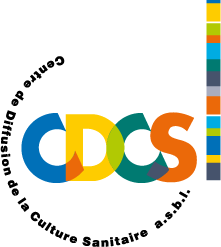 I. INTRODUCTION
Echelle de Katz
Cat O : 
Bénéficiaires totalement indépendants physiquement et psychiquement
Cat A :  
Bénéficiaires dépendants pour se laver et/ou s’habiller, ou 
Bénéficiaires entièrement indépendants physiquement mais désorientés dans le temps et l’espace
Lits MRPA : O, A + autres catégories
Lits MRS : B, C, Cd, D (pas les O et A)
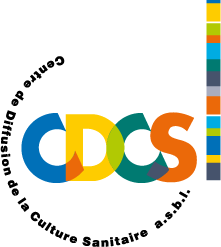 QUESTIONS
Apporter un éclairage sur la réalité des « besoins » des résidents O et A (afin de comprendre ce qui justifie leur institutionnalisation)
Envisager des alternatives à l’accueil et à l’hébergement en MRPA de ces publics
Constats
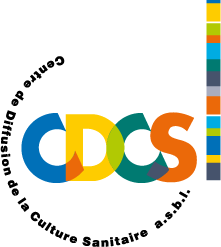 Situation de l’offre d’hébergement en RBC
Source : Infor-Homes, 2015; (actualisation 2017) 
Horizon : Quelle(s) « mission(s) » pour les MRPA?
II. METHODOLOGIE3 volets complémentaires
Analyse des profils des personnes catégorisées O et A 
Logiques d’accueil en MRPA
Logiques d’orientation et possibilités d’alternatives
Entretiens de recherche
10 directions de MRPA et de MRPA-MRS 
22 résidents
10 acteurs de la santé et du social
III. RESULTATS1. Les résidents O et A : un éventail de situations1.1. Entrer en institution pour « préserver son autonomie »
Logique d’anticipation 
Caractère volontaire de la décision (entrée « choisie »)
Choix d’une MRPA en particulier (familiarité, ou connaissance d’un proche)
Souhait de ne pas dépendre de ses proches, ni de faire appel aux soins à domicile
Souhait de préserver une bonne relation avec ses proches 
Transition progressive en répartissant soi-même ses biens
Personnes mobiles, peu de besoin d’aide, personnes qui gèrent encore elles-mêmes leurs affaires
Volonté de vivre de façon indépendante en MR, celle-ci se présente comme un « support » de la prolongation de l’indépendance
Satisfaction de vivre en MRPA et autosatisfaction quant à leur anticipation qui leur permet de poursuivre la vie qu’elles souhaitent (activités, sorties, etc.) 
Classes aisées et moyennes, pension suffisante ou vente de la propriété pour assurer le paiement de la MRPA
1.2. Entrer en MRPA par souci d’être protégé
Caractère volontaire de l’entrée en MRPA, mais dans une logique d’adaptation
Personnes qui se sentent plus fragiles, vulnérables à la suite d’un événement (santé, veuvage, événement perturbant,...), dimension « subjective »
 Elles n’ont plus l’envie, le goût, la force, l’énergie de gérer tout le quotidien (forme de « déprise »). Envie de se faciliter la vie.
La vie quotidienne commence à représenter des difficultés à domicile (difficultés à sortir seul, logement à adapter, travaux à entreprendre,...)
La mobilité devient difficile (rolator)
Sentiment que « ça suffit », que ce serait préférable en MR (meilleure solution)
Personnes qui ne sont pas isolées socialement, mais qui ne peuvent/ne veulent compter au quotidien sur leur entourage 
Elles apprécient la solitude, mais cela devient pesant pour elles
Leur santé, qu’elles ont gérée jusque-là, commence à se dégrader
Elles ne voient pas en quoi des aides à domicile répondraient à leur situation, pas plus qu’un habitat intermédiaire
Elles envisagent progressivement de quitter leur domicile (sans urgence) et attendent une place disponible dans la maison de repos de leur choix. Elles sont rassurées de se trouver en MRPA, considèrent que c’était la « bonne solution » et ne voudraient pas avoir à vivre ailleurs.
1.3. Entrer en MRPA par fragilité, suite à un événement de santé, par prévention des risques chez soi
Caractère semi-contraint, nécessité de renoncer à rester chez soi
Personnes fragilisées par la maladie, une incapacité, un handicap, un besoin d’aide (cas typiques : chutes à répétition, problèmes cognitifs, maladie chronique), souvent suite à un événement ou un épisode problématique (hospitalisation)
Notion de « risque », crainte de récidives
Logement jugé lourd à entretenir
Le maintien à domicile plus longtemps est perçu comme difficile voire impossible, des aides avaient souvent déjà été mises en place 
Forte incitation, ou initiative des enfants (ou des membres de la famille), du médecin ; volonté des tiers de protéger la personne, voire de se protéger et de se rassurer 
Entourage pas ou peu disponible voire absent (travail, éloignement, conflits, décès) ou épuisement des cohabitants /aidants
Besoin de sécurité, voire de « surveillance »
1.4. Le « placement » de type « social »
Caractère contraint de l’institutionnalisation
Personnes fragiles au niveau de la santé ou précarisées : conjonction d’une multitude de facteurs santé, social, financiers, logement
Suite à une perte de logement (expulsion pour fin de bail ou par des proches, non paiement du loyer ou insalubrité)
Suite à une hospitalisation (chute, situation de crise, ...)
Personnes isolées socialement, qui « se laissent aller », et ne sont plus considérées « aptes » à se prendre en main, à assumer le quotidien (alimentation, hygiène, logement)
Perception d’un « risque pour la personne » conjugué à un « risque pour les autres » (par rapport auquel les personnes ne sont pas considérées « pro-actives »)
Proviennent du domicile ou d’un habitat intermédiaire (chez des proches – membres de la fratrie, amis –, logement social)
Besoins multiples : accompagnement social, alimentation « convenable », nursing pour les soins et l’hygiène, ergothérapie, kinésithérapie, activités, présence, attention, vie sociale, pose de limites concernant les assuétudes, contrôle de la médication,...
Besoins jugés parfois trop importants pour permettre un maintien à domicile (quand il y en a un) avec aides (voire avec une coordination de soins et services à domicile)
1.5. Entrer en MRPA dans le prolongement d’un parcours institutionnel
Personnes « jeunes », souffrant de problèmes de santé mentale ou d’un handicap
Personnes ayant eu un parcours institutionnel préalable ou n’ayant jamais quitté le domicile parental
L’entrée en maison de repos se justifie par l’absence ou le manque de place dans d’autres structures résidentielles
1.6. Autres profils O et A
L’entrée simultanée
     . Couple H/F
      . Parent/enfant (handicap)
L’amélioration de l’état de santé
----
DISCUSSION
. Grande hétérogénéité des O et A
. Programmation à envisager en conséquence (limites d’une évaluation des besoins sur base de l’échelle de Katz)
. Phénomène d’institutionnalisation des A s’explique aussi par les logiques propres aux secteurs PA et Santé/Social.
2. Les politiques institutionnelles des MRPA et MRPA-MRS à l’égard des résidents O et A
Questions
Quelles stratégies ou logiques d’accueil ? (« tri » ou sélection?)
Quelles « missions »?
Recherche d’une « mixité » de profils du point de vue de la dépendance »?
. Une critique des catégories de dépendance de l’échelle de Katz 
. Le principe de l’ouverture à tous
. Une limite à l’accueil  des profils dits ‘lourds’ en MRPA et une recherche d’ ‘équilibre’ parmi les résidents (« mixité » de profils)
. La réticence à une reconversion massive 
. Un rééquilibrage à opérer au cas par cas
Mixité – Témoignage (Dir. MRPA-MRS public)
« Pour moi, c’est mieux une mixité, mais il faut pouvoir arriver à faire que cette mixité fonctionne!
 Accompagner une personne qui a un handicap mental, ou accompagner une personne qui a un profil psychiatrique, ou accompagner une personne qui a une démence, ou une personne qui a uniquement des « problèmes de santé », uniquement des « problèmes d’isolement social », c’est à chaque fois un accompagnement différent.
 Donc à ce moment-là, il faut que dans la maison, l’ensemble des équipes puissent être formées et entrer en relation avec ces différents profils et arriver à trouver un équilibre. 
160 personnes qui vivent ensemble, ce n’est pas de tout repos! Parfois ça mène à des conflits, des incompréhensions. 
Des profils MRS, ce n’est peut-être pas rigolo parce qu’on est plus fréquemment dans des problèmes de santé et de fin de vie, mais c’est plus facile à gérer qu’une maison comme ici ! »
3. L’orientation des O et A en maison de repos
Questions
> Quels acteurs?
> Quels critères?
> Quelles alternatives?
. Le moment décisif de l’hospitalisation
. Le rôle des services sociaux hospitaliers
« La dernière solution, c’est la maison de repos. Donc ce sont des gens qui arrivent ici [en gériatrie] alors qu’on a déjà fait plein d’essais à la maison : on a augmenté les aides au fur et à mesure. Mais ça devient dangereux pour eux et pour les gens à l’entour. (...) Les aidants proches, c’est souvent l’épuisement ; les aides à domicile, c’est souvent l’impuissance. Donc on a tout essayé et on se rend compte que ça ne marche pas, que ça ne marche plus. Donc voilà. La solution maintenant, la dernière des dernières, c’est le placement ». (Assistant social Hôpital)
3. L’orientation des O et A en maison de repos
. Le manque de structures adaptées
. Des personnes âgées expulsées de leur logement 
. Le « refus d’aide » et la résistance des personnes âgées
« Dans la mise en place d’aides à domicile, il arrive souvent le cas de patients qui ne répondent plus. On met en place une infirmière, et ils ne lui ouvrent plus. Ou ils disent : « Ah non, non, moi je n’ai rien réservé ». Il est arrivé qu’on appelle les services de soins à domicile pour savoir où on en était et qu’ils nous répondent : « Mais non, le patient nous a dit qu’il ne voulait plus être aidé » ».  Assistant social Hôpital
. ethique : balance entre respect du libre choix et protection contre un risque pour les personnes et pour autrui
. strategie : vision a long terme et « solution » de continuite
. pratiquement : mobilisation importante, connaissance fine du territoire,…
discussion : le maintien à domicile, ses possibles et ses limites
4. Quelles alternatives pour les O et A ?
Profils 1 et 2 : anticipation
MRPA : forme d’hébergement « choisie », vue comme un « support » de l’avancée en âge (idée d’y vieillir jusqu’à la fin de ses jours).
(?) Vieillir chez soi si aide, soutien et vie sociale à domicile et dans le quartier ou résidence-services (coût!)
Profil 3 : fragilité
MRPA : forme d’hébergement qui « s’est imposée » (support à long terme de la fragilité)
(?) Innovation sociale
Profils 4, 5 et 6 : 
MRPA : adapté pour les uns, pas pour les autres (reconnaître sa « mission » sociale)
Alternatives institutionnelles et d’habitat à concevoir  selon la problématique spécifique (non liée au « vieillissement »). 
     Développer des formes de logement social avec accompagnement/services.
Pour tous : Développer approches de proximité (prévention, lutte contre isolement social,…) > « quartiers prévenants »/Zorgzame wijk
En attendant : MRPA= maillon  indispensable dans l’échelonnement de l’offre
Pistes de réflexion pour le futur
> Les MRPA répondent à un problème d’hébergement dans de nombreux secteurs
Soutenir la possibilité de rester « chez soi »
Valoriser offre de services axés sur le quartier
Favoriser la continuité de l’accueil institutionnel
Développer des résidences-services « sociales »
MR : préserver la dimension lieu de « vie » 
Diversifier les formes d’habitat
Réguler le secteur
…